DEPARTAMENTO DE CIENCIAS ECONÓMICAS, ADMINISTRATIVAS Y DE COMERCIO
CARRERA DE INGENIERÍA EN FINANZAS Y AUDITORÍA
DISEÑO DE UN SISTEMA DE CONTROL INTERNO ADMINISTRATIVO Y CONTABLE PARA CONFECCIONES ROBALINO & ROBALINO CIA. LTDA.
REALIZADO POR:  ROCHA MOLINA ALEXANDRA PAULINA
DIRECTOR: ING. RODRIGO GUILLÉN
SANGOLQUÍ, MARZO 2017
Planteamiento del Problema
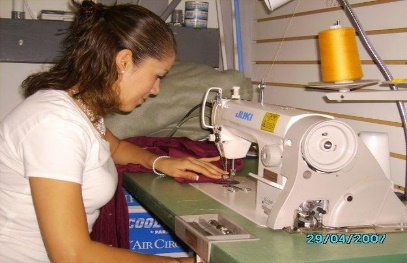 inició
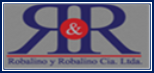 Quito
Compañía Limitada en Agosto del 2011
Nuevos mercados
Problemas Organizacionales
Provincias
Diseño y documentación
Nivel de Riesgo
Sistema de Control Contable
Nivel de Confianza
Evalúa
Carencia de políticas y procedimientos contables, entre otros, necesarios para el control administrativo y contable de la empresa.
Resultados
Operaciones y transacciones financieras realizadas por la empresa estén expuestas a posibles errores e inconsistencias.
Objetivo General
Diseñar y documentar el sistema de control del área contable de Confecciones Robalino & Robalino con el propósito de implementar controles necesarios que permitan identificar de forma oportuna los riesgos de control del proceso contable, mejorar la eficiencia de los procedimientos administrativos y verificar el cumplimiento de las disposiciones legales y normativa interna a la que está sujeta la empresa.
Objetivos Específicos
Dar a conocer la actividad económica a la que se dedica la empresa, la estructura organizacional y los productos que ofrece.
Conocer la misión, visión, objetivos, valores y principios de la empresa a fin de conocer la proyección que tendrá a corto, mediano y largo plazo.
Analizar el ambiente macro y micro en la que se desenvuelve la empresa, examinar los aspectos positivos y negativos del área contable.
Indicar la metodología que se va a emplear en el diseño del sistema de control.
Diseñar y documentar el sistema de control interno del departamento contable sobre la base de los componentes del modelo COSO ERM.
Metodología
Primera:    Cuestionarios y Entrevistas.
Segunda:    Determinación de los niveles de riesgo.
Etapas
Tercera:   Determinación del Enfoque de Auditoría.
Cuarta:   Comunicación de Resultados.
Metodología
Cuestionarios:
Abordan cuestiones de los factores internos y externos. Las preguntas pueden ser abiertas o cerradas, según sea el objetivo de la encuesta.
Entrevistas
El propósito es averiguar los puntos de vista y conocimientos del entrevistado en relación con los acontecimientos pasados y los posibles acontecimientos futuros
Matrices
Se utilizó matrices de riesgo Inherente y de Control para determinar una calificación del estado en el que se encuentra la empresa.
Propuesta del Sistema de Control Interno
Objetivo
Diseñar un sistema de control contable para el efectivo y bancos, inventarios y activos fijos con el propósito de fortalecer los controles contables y disminuir los posibles riesgos de irregularidades y también mejorar la eficiencia de los procedimientos administrativos.
Alcance
El diseño del sistema de control contable comprende los subsistemas de: efectivo y bancos, inventarios y activos fijos, así como mejorar la eficiencia de los procedimientos administrativos como resultado del diagnóstico realizado de la empresa.
Situación Actual y Propuesta
Situación Actual y Propuesta
Situación Actual y Propuesta
Situación Actual y Propuesta
Análisis de Los Riesgos
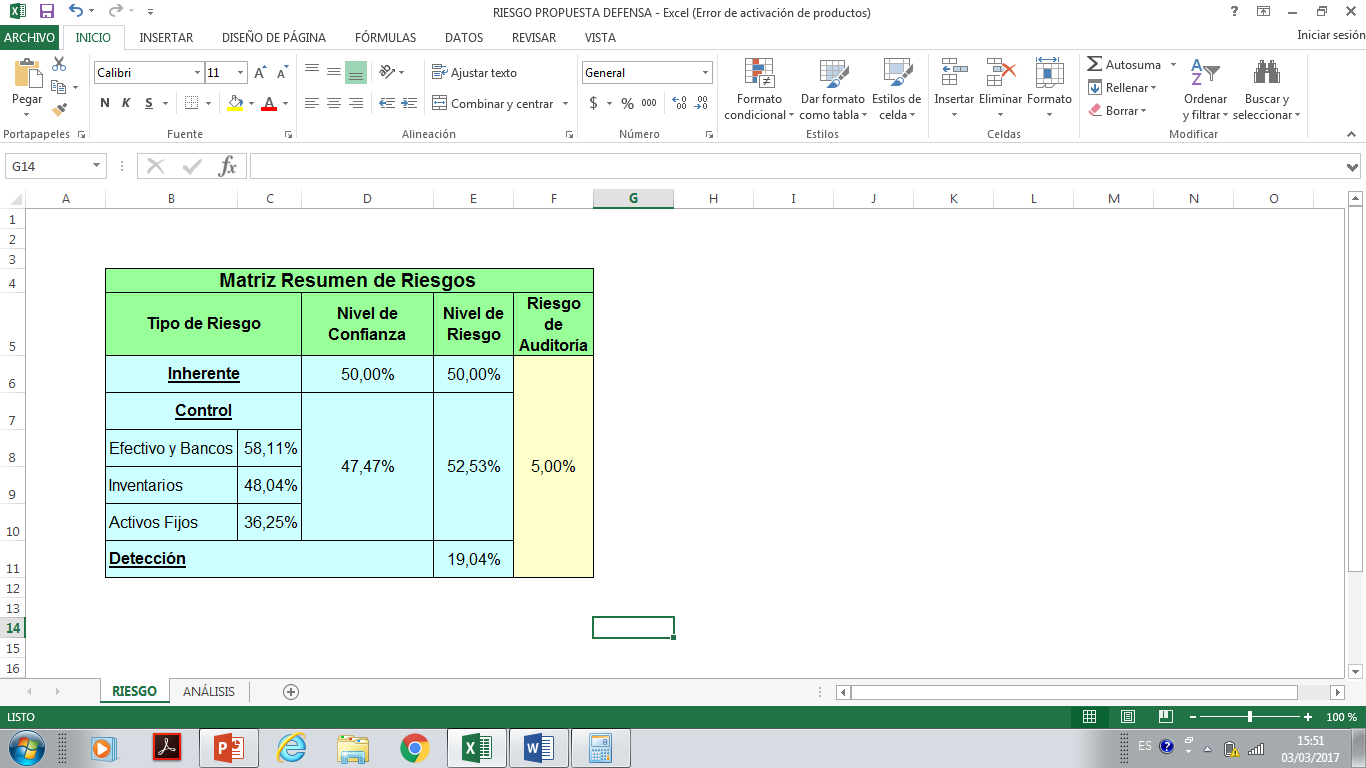 Medio-Medio
Enfoque de Auditoría
Pruebas Sustantivas
Pruebas de Cumplimiento
R. Inherente
50%
R. De Detección
18,52%
52,53%
R. Control
Pruebas Sustantivas
Programa de Auditoría
Comunicación de Resultados
Análisis de la Implantación
Hipótesis
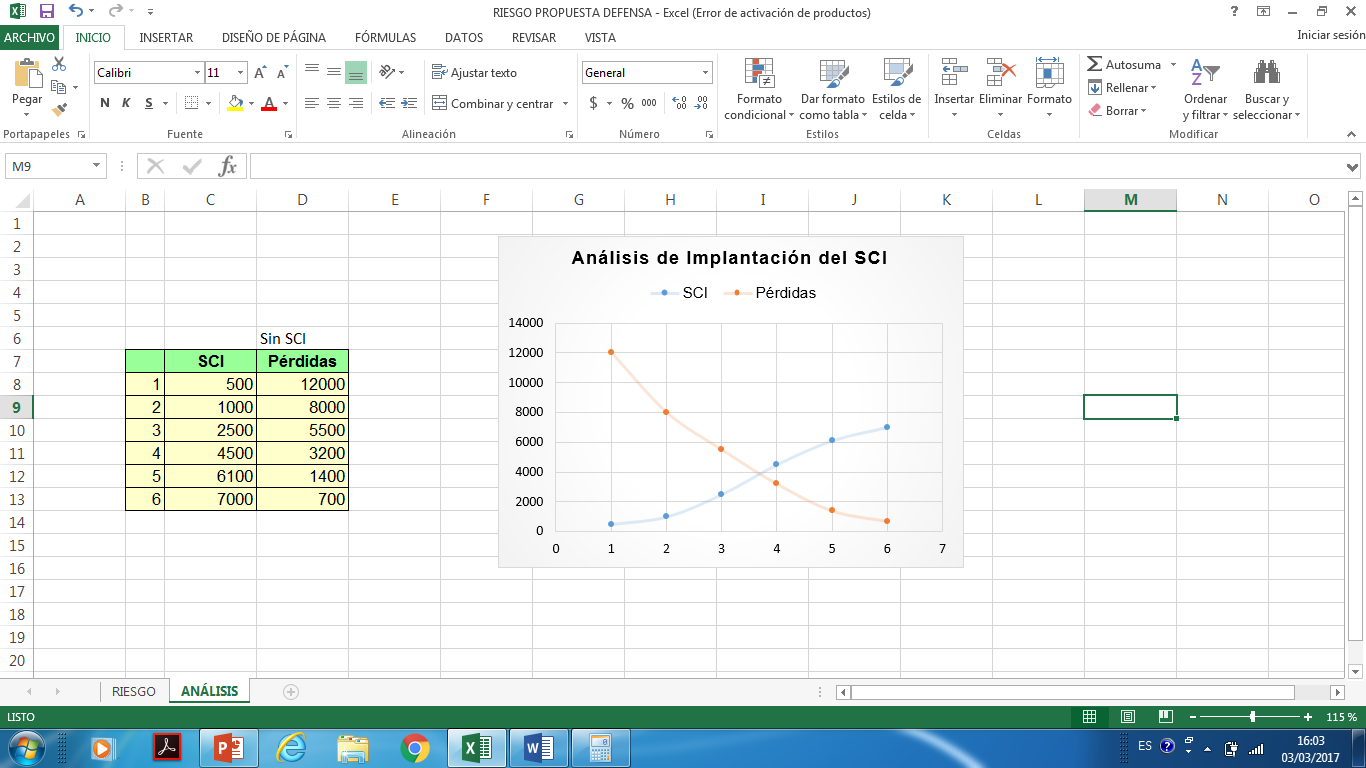 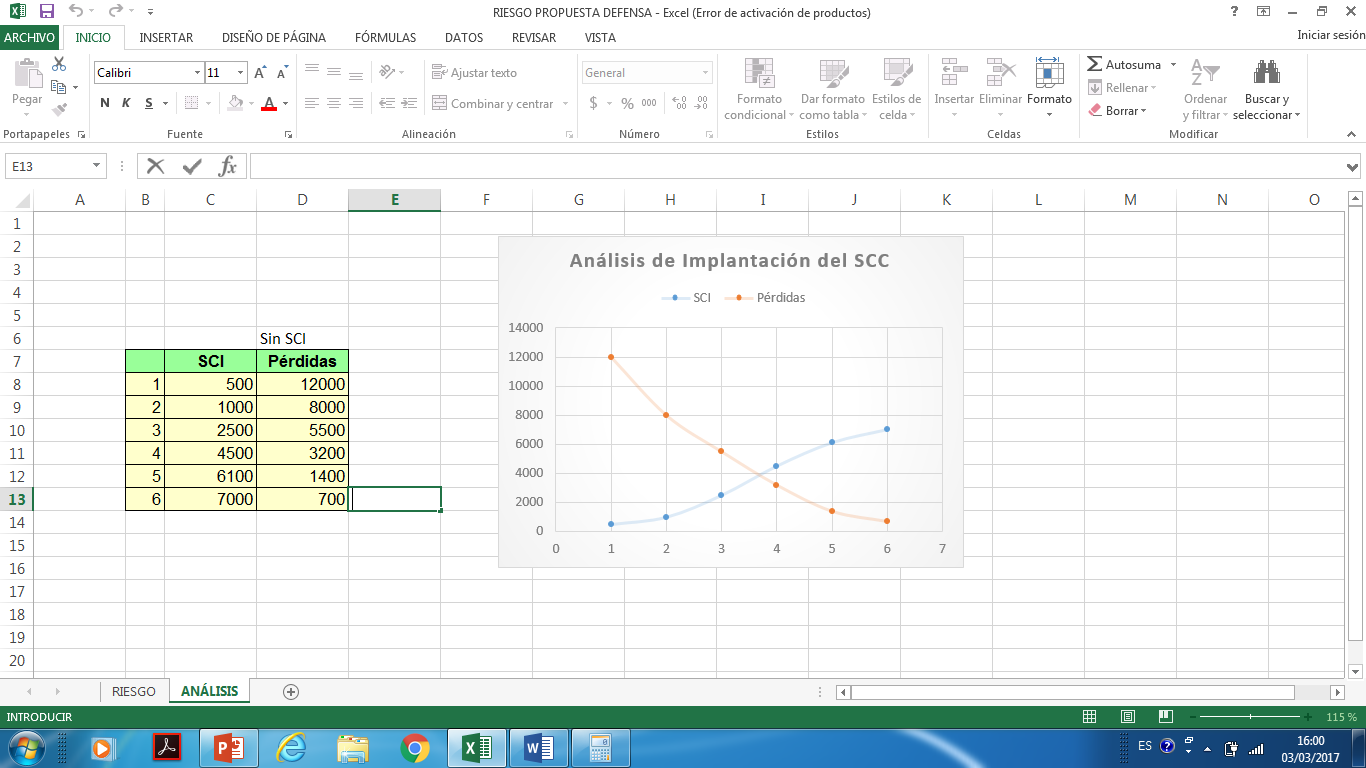 Riesgo Residual
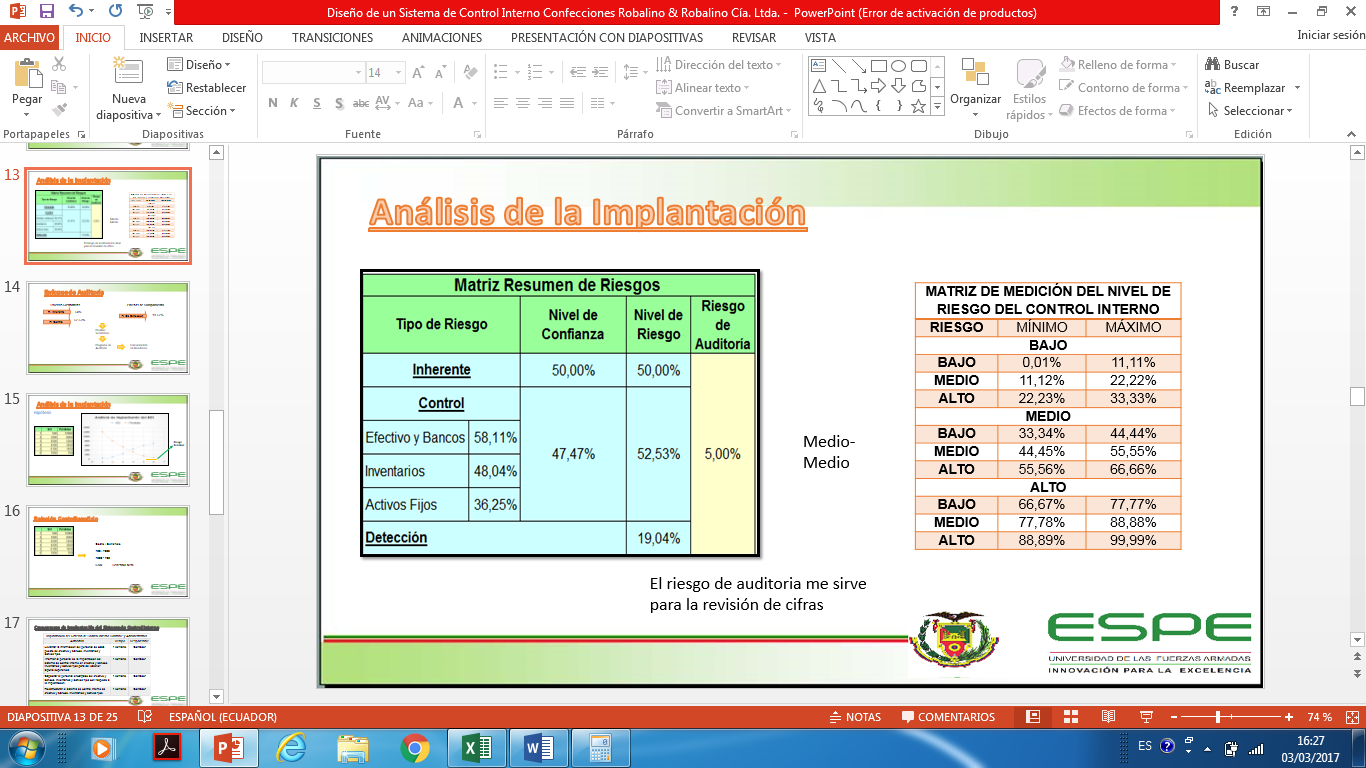 CB
Cronograma de Implantación del Sistema de Control Interno
P
Conclusión:
La metodología COSO ERM, tiene como propósito la administración de riesgos a través del análisis de los ocho componentes que se relacionan con los objetivos estratégicos, operacionales, reporte y cumplimiento; siendo fundamental identificar los potenciales riesgos, evaluarlos para que la administración seleccione la posible respuesta: evitar, aceptar, reducir o compartir,  y se desarrolle una serie de actividades de control que permitan mejorar el sistema de control interno de la empresa.
Recomendación:
Analizar por parte de la Gerencia General la posibilidad de ejecutar el Plan de implantación propuesto para mejorar el control contable y la eficiencia en los procedimiento administrativos.
Conclusión:
La falta de una política para documentar el manual de funciones puede ocasionar que la estructura actual de la compañía no sea la adecuada para el logro de los objetivos planteados por el área contable y por ende de los objetivos de la empresa.
Recomendación:
La Subgerente, analizará la posibilidad de que se elabore, documente, apruebe y difunda el manual de funciones, estableciendo la responsabilidad y autoridad del personal del área contable, lo que permitirá el cumplimiento de los objetivos fijados por contabilidad.
Conclusión:
La falta de una política y un manual de procedimientos que defina los canales de comunicación autorizados por la Gerencia General con el personal del área contable, ocasiona que no se cuente con respaldos de la información que se recibe y genera en contabilidad.
Recomendación:
La Gerencia General conjuntamente con el Contador definirán una política y procedimiento de comunicación con el personal del área contable con el propósito de disminuir el riesgo del manejo incorrecto de la información recibida y generada en dicha área.
Conclusión:
De la revisión realizada al proceso de efectivo y bancos se determinó que no se cuenta con una política y manual de arqueo de caja, ocasionando principalmente que el dinero recaudado no se deposite el mismo día por y por lo tanto no se disponga de los recursos financieros en las cuentas bancarias de la empresa, así como no se cuenta con reportes emitidos por la responsable de la revisión de los cierre de caja que respalden la recaudación del dinero por las ventas realizadas.
Recomendación:
El Jefe de Contabilidad, elaborará un manual de arqueo de caja para la revisión y autorización de la Gerencia General, con el fin de mejorar la administración y control del dinero depositado en las cuentas bancarias de la empresa, garantizando la disponibilidad de los recursos financieros para el pago de las obligaciones contraídas por Confecciones Robalino & Robalino Cía. Ltda.
Conclusión:
La falta de una política para la administración y control del inventario de materia prima, insumos y producto terminado, ocasiona que no se conozca la situación real de los inventarios, y por lo tanto las cifras presentadas en los balances no son confiables, dificultando la toma de decisiones por parte de la Gerencia General.
Recomendación:
El Jefe de Contabilidad, elaborará un manual de procedimientos para mejorar el sistema de control de los inventarios de materia prima, insumos y productos terminados, con el propósito de sustentar las cifras presentadas en los balances permitiendo la toma de decisiones por la Gerencia de manera oportuna.
Conclusión:
Los activos fijos de la compañía no cuentan con una política para la administración y control de los mismos, provocando que no se cuente con hojas de vida de cada activo, no se tenga actas de entrega recepción entre el encargado de bienes y el custodio y por lo tanto los activos no se encuentren salvaguardados de forma correcta.
Recomendación:
El Jefe de Contabilidad, elaborará un manual de procedimientos para mejorar la administración y control de los activos fijos, con el fin de llevar un registro adecuado de cada activo y salvaguardarlos de forma correcta.
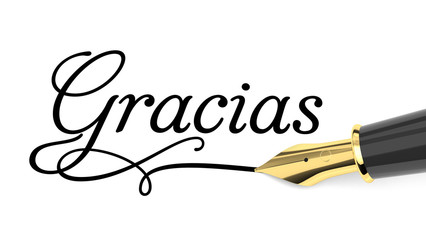 Riesgo de Detección
RA = RI * RC * RD
0,05 = 0,50 * 0,5253 * RD
RD = 0,05 / 0,26265
RD = 0,1904
19,04